Project: IEEE P802.15 Working Group for Wireless Specialty Networks (WSN)

Submission Title: Expanded HRP channel plan
Submitted: September 14, 2022
Source: 	Benjamin Rolfe (Blind Creek Associates) 
Contact:	
E-Mail: 	ben.rolfe@ieee.org
Voice: 	NA
Re: 	Enhanced channel access for UWB
Abstract:	This contribution combines the ideas from multiple contributors (see references) to expand the HRP channel plan to include overlapping channel definitions and extension above 10.6 GHz. This contribution includes material from prior submissions by multiple authors. 
Purpose:	Consideration for inclusion in the draft amendment
Notice:	This document has been prepared to assist the IEEE 802.  It is offered as a basis for discussion and is not binding on the contributing individual(s) or organization(s). The material in this document is subject to change in form and content after further study. The contributor(s) reserve(s) the right to add, amend or withdraw material contained herein.
Release:	The contributor acknowledges and accepts that this contribution becomes the property of IEEE and may be made publicly available by 802.15.
Expanding and Extending HRP channel plan
Merging of multiple ideas to support sensing, communication, ranging and everything
Technical Guidance
Slide 3
Background (1)
Contribution 15-22-0175 explores the use of overlapping channels for sensing
Contribution 15-22-0409 presents the idea of overlapping channels for communications
Contributions  15-22-330 and 15-22-0444 presents the idea of extending the HRP channel plan above 10.6 GHz to provide access new spectrum under consideration or approved in some regions
This contributions combines these into a set of new channels that provides both overlapping channels and extension up to 12 GHz (~)
The TG expressed interest in further developing these ideas
Slide 4
Background (2)
Overlapping channels are useful for both sensing and communications
Extending the UWB high band above 10.6 is being considered in multiple regulatory: 
For example, ETSI is currently working on an SRDoc (TR 103 750) that considers “(t)echnical characteristics for UWB operation in the frequency band between 8.5 GHz to 10.6 GHz and 10.7 GHz to 12.4 GHz” for various use cases.
802.15.4 is an international standard targeting world-wide adoption 
Where spectrum is available we why not be able to use it
We need to be forward looking when able
Slide 5
Background (3)
Considering the standard 499.2 MHz channel widths only
This seems the most popular in practical use
The actual last channel shown here (extend HRP up to 12.7 GHz) is a guess based on current knowledge and may need to be adjusted 
As more develops in regional regulations we may want to adjust and expand
We’ve focused on the high band for now but could also look at low band if there is interest
Slide 6
The current HRP plan
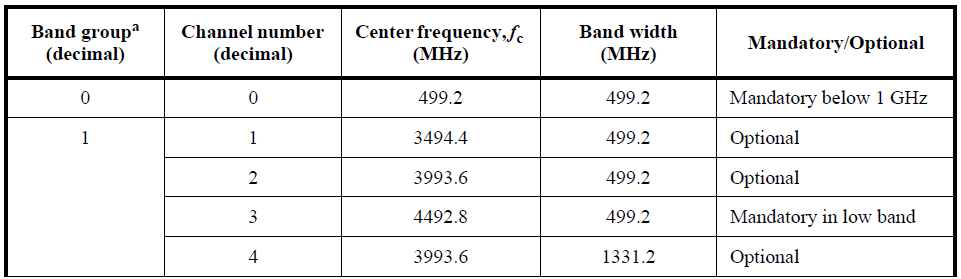 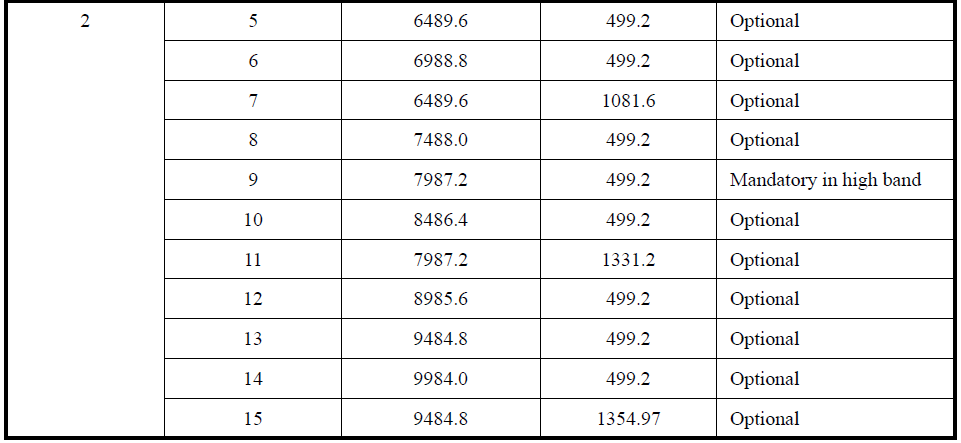 Multiple Authors
Slide 7
Band Allocation – Option 1No overlap
Multiple Authors
Slide 8
Band Allocation – Option 2Avoiding Passive Sensing
Breaking from “multiple of 499.2 MHz” center frequency allocation may lead to better spectrum utilization.
Infinite number of solutions exist.  Below is an example of what could be achieved if a gap of 1.25x499.2 MHz is introduced to protect passive band.
Multiple Authors
Slide 9
Overlapping Channels
We include overlapping channels at 3 overlaps:  75%, 50% and 25% of the channel width (499.2 MHz)
Presents this overlap over the entire high and extended high band
This represents what is possible
Certain regions may need to exclude some channels for various reasons
We propose all new channels are optional
Multiple Authors
Other Considerates
We may not want overlapping channels everywhere across the high band for various reasons
Consideration of coexistence is critical
Ongoing studies should provide further insights (expecting contributions soon)
For example…
There is a reason there is a gap between 4 and 6 GHz
Multiple Authors
When we put it all together…
It looks something like…
Slide 12
Overlapping channel plan – 6-10 GHz: adding overlapping channels to HRP channel plan
Overlapping channel plan – 6-12.7 GHz: linear extension of existing HRP channel plan
Overlapping channel plan – 6-12.7 GHz: linear extension of existing HRP channel plan
Define channels 38 through 40 for use in regions where there may not be conflict wit passive sensing or where other mitigations may be used
Overlapping channel plan – 6-12.7 GHz: Extension of HRP skipping 10.6-10.7 GHz
Changes to the Standard
Additional rows to table 10-9 (see next slide)
Possible addition of new mask (to be considered) as discussed in prior contributions
Slide 17
Add Rows to Table 10-9